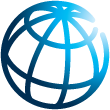 Финансируется Всемирным Банком и Азиатским Банком Инфраструктурных Инвестиций
Экстренная поддержка ММСП
(150 млн дол. США: 100 млн. дол. США + 
ДФ 50 млн. дол. США)
Цель проекта –  оказание поддержки предпринимателям малого и среднего бизнеса
Компонент 1
Возвратная финансовая помощь (ВФП) 
(111,750,000 дол. США:
ОП - 72 млн. дол. США
ДФ – 39,750,000 дол. США)

Компонент 1:
1.1 ВФП для микропредпринимателей;
1.2 ВФП для МСП.
Компонент 2 
Механизм распределения 
портфельных рисков (МРПР)
(31,933,900 дол. США:
ОП - 24 млн. дол. США
ДФ – 7,933,900 дол. США)
Компонент 2:
Финансирование новых и действующих кредитов;
Финансирование реструктуризированных кредитов.
Срок проекта (с учетом дополнительного финансирования) – до июня 2027 г.
Возвратная финансовая помощь
Необходимые документы
Категория 1
Предприниматели, действующие на основании патента:

1. Паспорта, документы по семейному положению 
   (свидетельство о браке , о разводе)
2. Патенты с квитанцией (6 штук, включая действующий патент на момент рассмотрения и выдачи кредита).
3. Другие документы по бизнесу (при необходимости) для составления корректного фин. анализа.
4.  Внутренние документы банка ( подписываются при написании заявки: анкета, заявка, согласие на проверку данных в ГРС)
5. Документы по обеспечению (документы поручителя/правоустанавливающие документы залога)
4
Необходимые документы
Категория 2
Предприниматели, действующие на основании  ИП / свидетельства:


1. Паспорта, документы по семейному положению ( свидетельство о браке, о разводе)
2. Документы, подтверждающие оплату налогов минимум за 6 месяцев активной деятельности (акт сверки и т.п)
3. Справка с налоговой и соц.фонда об отсутствии задолженности 
4. Другие документы по бизнесу (договора аренды, поставки и т.п) для составления корректного фин. Анализа заемщика.
5. Внутренние документы банка (подписываются при написании заявки (анкета, заявка, согласие на проверку данных в ГРС)
6. Документы по обеспечению (документы поручителя/правоустанавливающие документы залога)
Юр.лица:

1. Уставные документы общества, 
Решение общества об обращении в банк, о назначении ответственного лица (если требуется).
2. Финансовая отчетность общества
3. Документы подтверждающие оплату налогов минимум за 6 месяцев активной деятельности (акт сверки и т.п)
4. Справка с налоговой и соц.фонда об отсутствии задолженности 
5. Документы по обеспечению (документы поручителя/правоустанавливающие документы залога)
6. Внутренние документы банка (подписываются при заполнении заявки: анкета, заявка, согласие на проверку данных в ГРС)
5
Подкомпонент 1: Возвратная финансовая помощь для ММСП (111 750 000 дол. США) 
Схема по выдаче ВФП
3
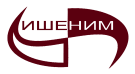 запрос
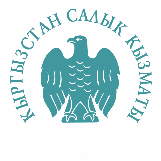 ответ
5
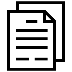 МФ/ОУКЛ
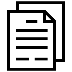 ОАВ
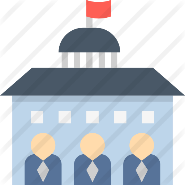 1
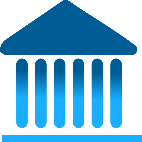 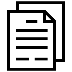 2
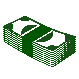 Предприниматель
4
Фаза подачи заявки


Фаза выплат
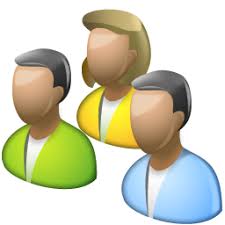 Бенефициары готовят документы.				
Бенефициары подают заявку на ВФП.
Проверка кредитной истории.
Отобранный администратор по выплатам (ОАВ) проверяет комплектность заявки и выплачивает ВФП.
МФ/ОУКЛ перечисляет транши на ежемесячной основе.
Подкомпонент 1: Возвратная финансовая помощь для ММСП (111 750 000 долл. США) Схема по возврату ВФП
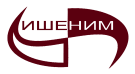 2
МФ/ФКФ
ОАВ
Предприниматель
3
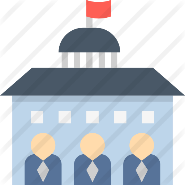 1
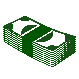 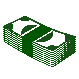 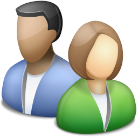 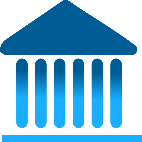 Бенефициар в течение 36 месяцев после получения ВФП погашает займ в ОАВ.
2.   Все данные по погашению бенефициаром ВФП, направляются в КИБ «ИШЕНИМ».
3.   ОАВ в течение 66 месяцев возвращает каждый полученный транш в МФ/ФКФ.
       * ОАВ несут полный кредитный риск перед МФ КР.
[Speaker Notes: Questions:
Validation and check]
Количество и сумма выданной ВФП в региональном разрезе
8
Количество и сумма выданной ВФП в гендерном разрезе
9
Количество и сумма выданной ВФП в разрезе ОАВ
10
Количество и сумма выданной ВФП в разрезе подкомпонентов
11
Банки-участники
12
Контакты
Контактное лицо: Акматов Адилет
Тел.: (312) 666-001
Моб.: (508) 666-676
email: a.akmatov@piu.kg
13